Open Community Meeting: April 15, 2023
FIVE AREAS OF INTEREST
1. SENIORS RESOURCES
2.OPPORTUNITIES FOR CHANGE
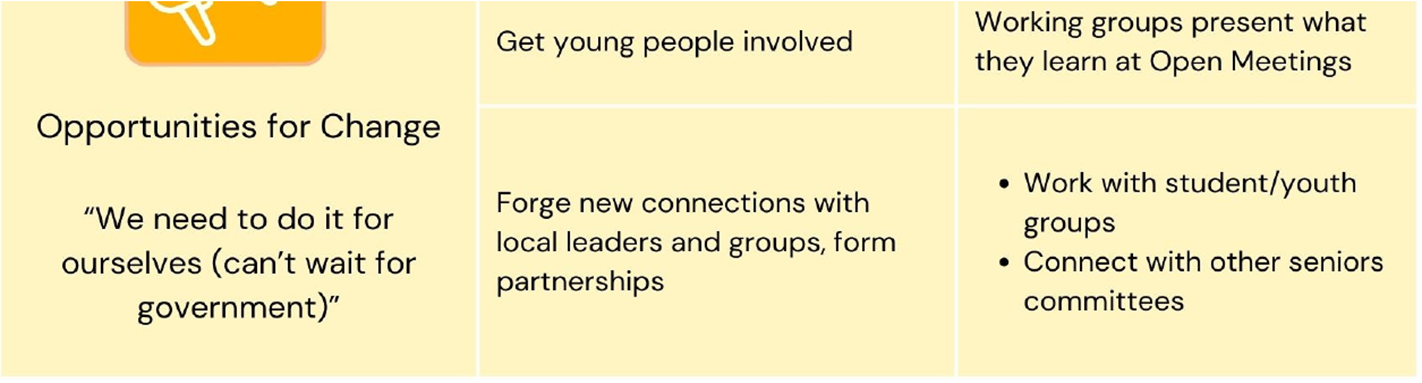 3. NEW HOUSING OPTIONS
4. COMMUNICATIONS: PROMOTE AWARENESS
5. STEERING COMMITTEE
GROUP DISCUSSION:Long Term and Short Term Goals
STEPS: 
Pick ONE of the Areas of Interest
Brainstorm Long Term Goals and Short Term Goals
Select (Prioritize) ONE Long Term Goal
Select (Prioritize) ONE Short Term Goal
Identify the resources or help required to achieve the short-term goal
BRAINSTORM IDEAS-  SUMMARY
SELECTED AREA OF INTEREST: SENIORS RESOURCES – both resources and resourcefulness!
Information on housing/supports for veteran’s and spouses. Legion resources including advice/navigation for veteran’s benefits (e.g. hearing, vision, home support)
Re-purposing empty buildings (e.g. Country Rose), resorts, and other properties for housing
Transportation supports –(clarify what is available via community care versus informal channels for rides/appointment escorting).  Look for new opportunities/mechanisms 
Haliburton Bus Service?  (check is this still in operation?) 
Consider the viability (e.g. enough demand? Or enough workers?) of the business models for particular resources and services e.g. rides/transportation
CARP resources – leverage their speakers, educative resources, involvement of members in this network
Community Care Resources (leverage and provide info re: their range of Resources -++)
Information about businesses (existing and new) that support seniors –e.g. home support services, home care, transportation, meals, grocery shopping
Inter-generational events, projects, activities – ways of informing people about these – e.g. jam sessions, bingo, etc. SIRCH at The Bistro
PRIORITY: LONG TERM GOAL
To build and sustain an updated set (“one-stop”/or a “go to”) of virtual, physical resources, and communication channels that provide information (and offers peer navigational advice/advocacy) on a range of different types of resources and services (e.g. charitable, government, community care, + businesses) that support older adults to thrive in the places they choose, within the Haliburton community.